Väestönmuutosten ennakkotiedot maakunnittain 1.1. - 31.12.2024
Väestön kokonaismuutos maakunnittain 1.1. - 31.12.2024*, henkilöä ja prosenttia
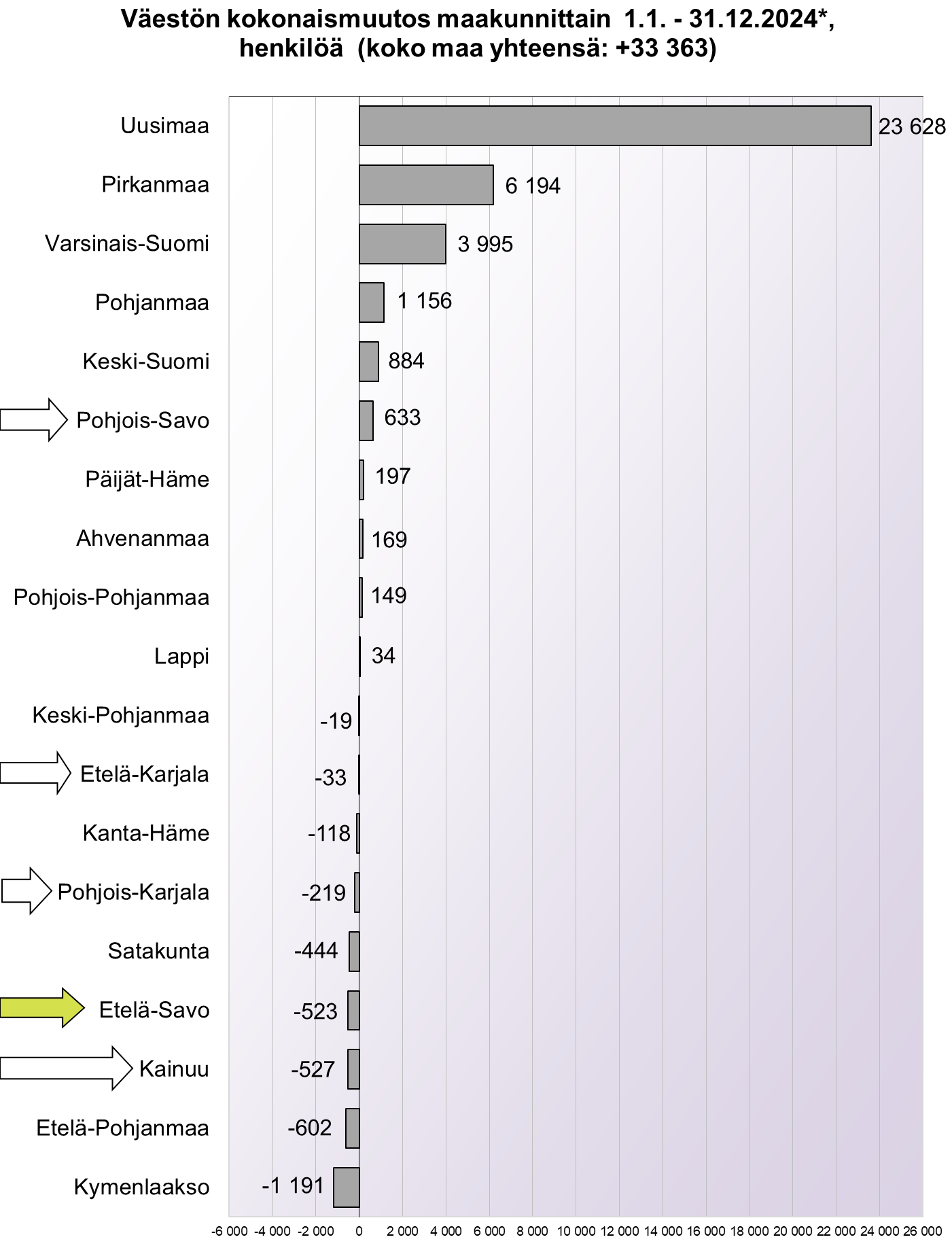 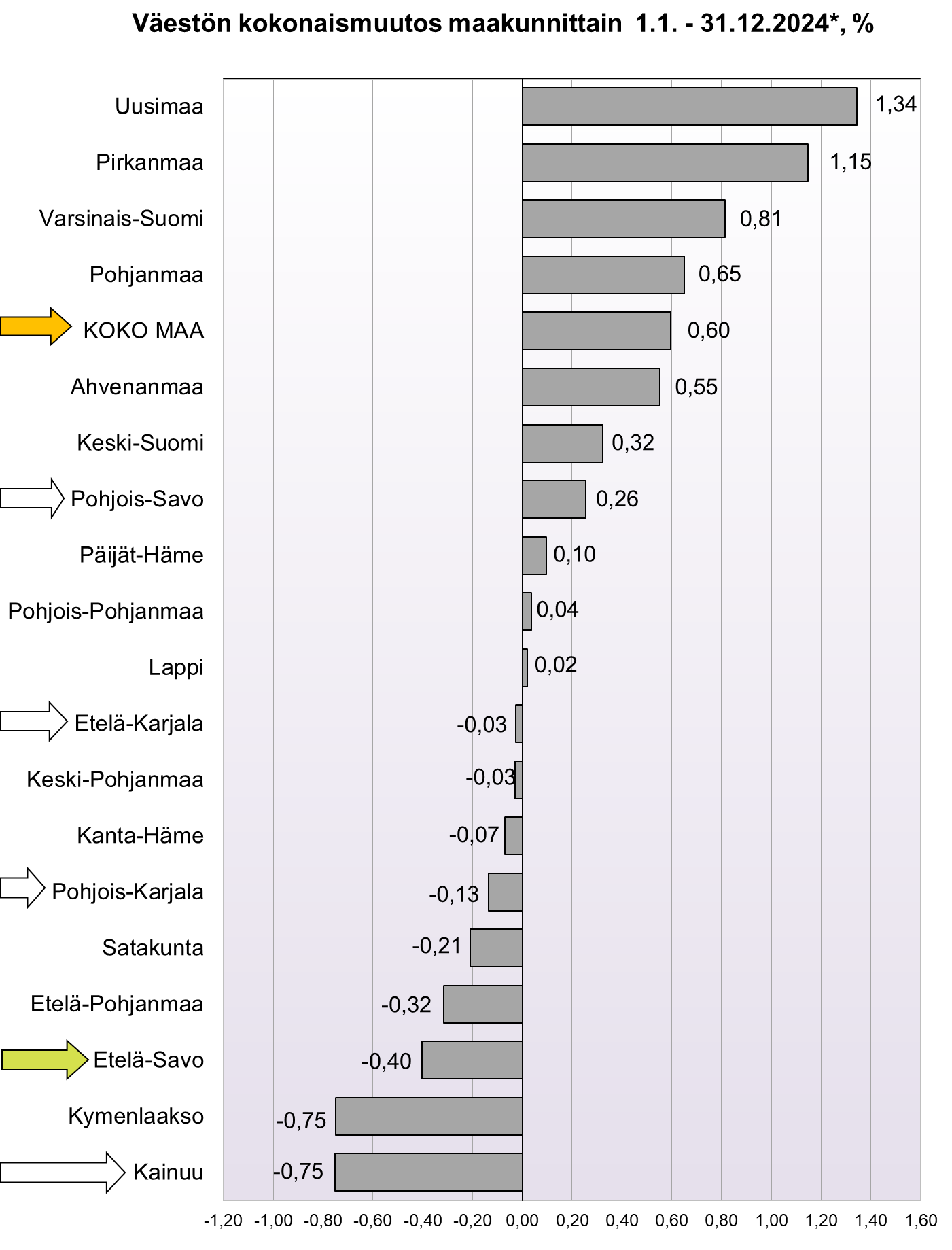 *ennakkotieto
Lähde: Tilastokeskus, 1.1.2024 aluejako								                   päivitetty: 23.1.2025/ jk
Kokonaisnettomuutto ja luonnollinen väestönmuutos maakunnittain 1.1. - 31.12.2024*
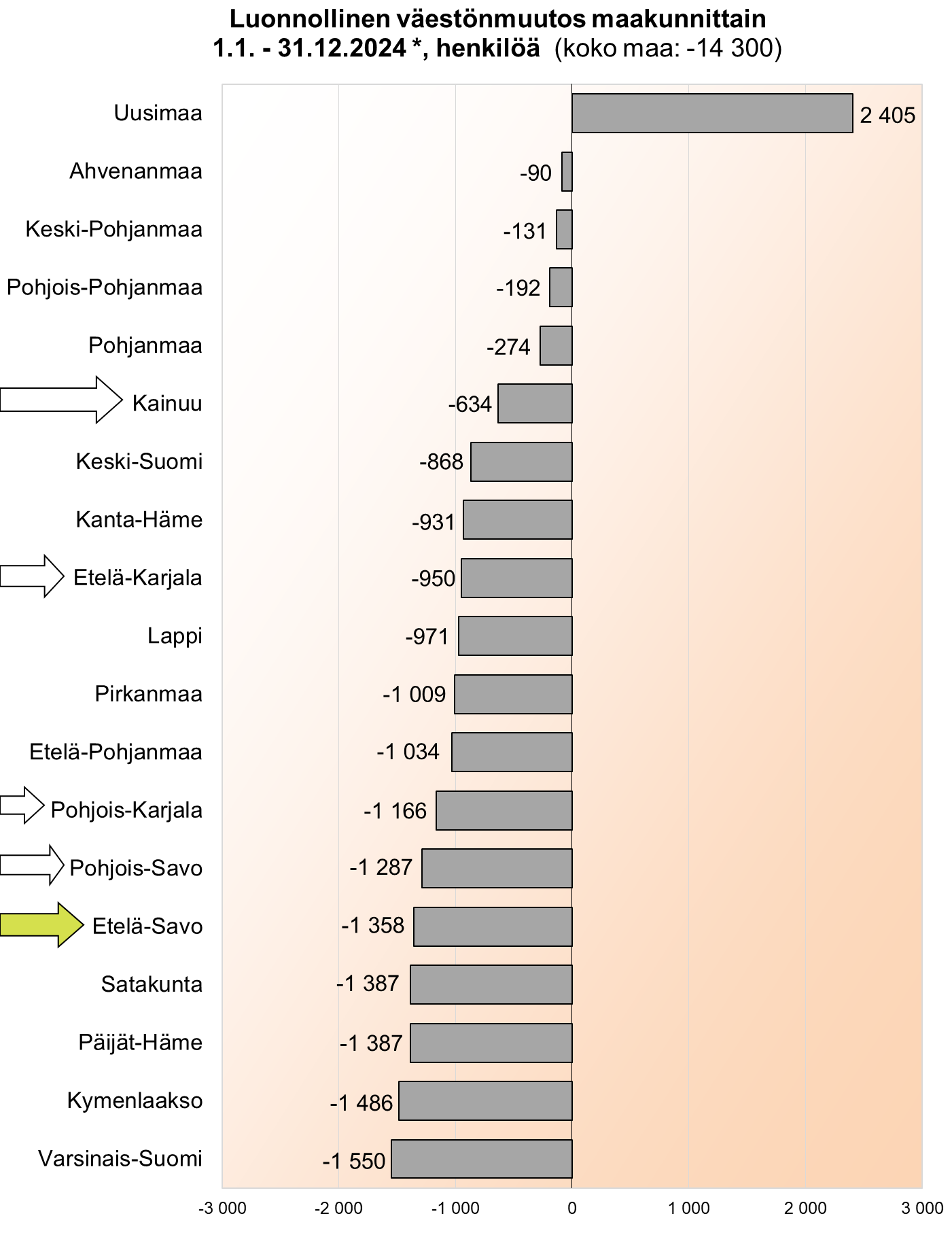 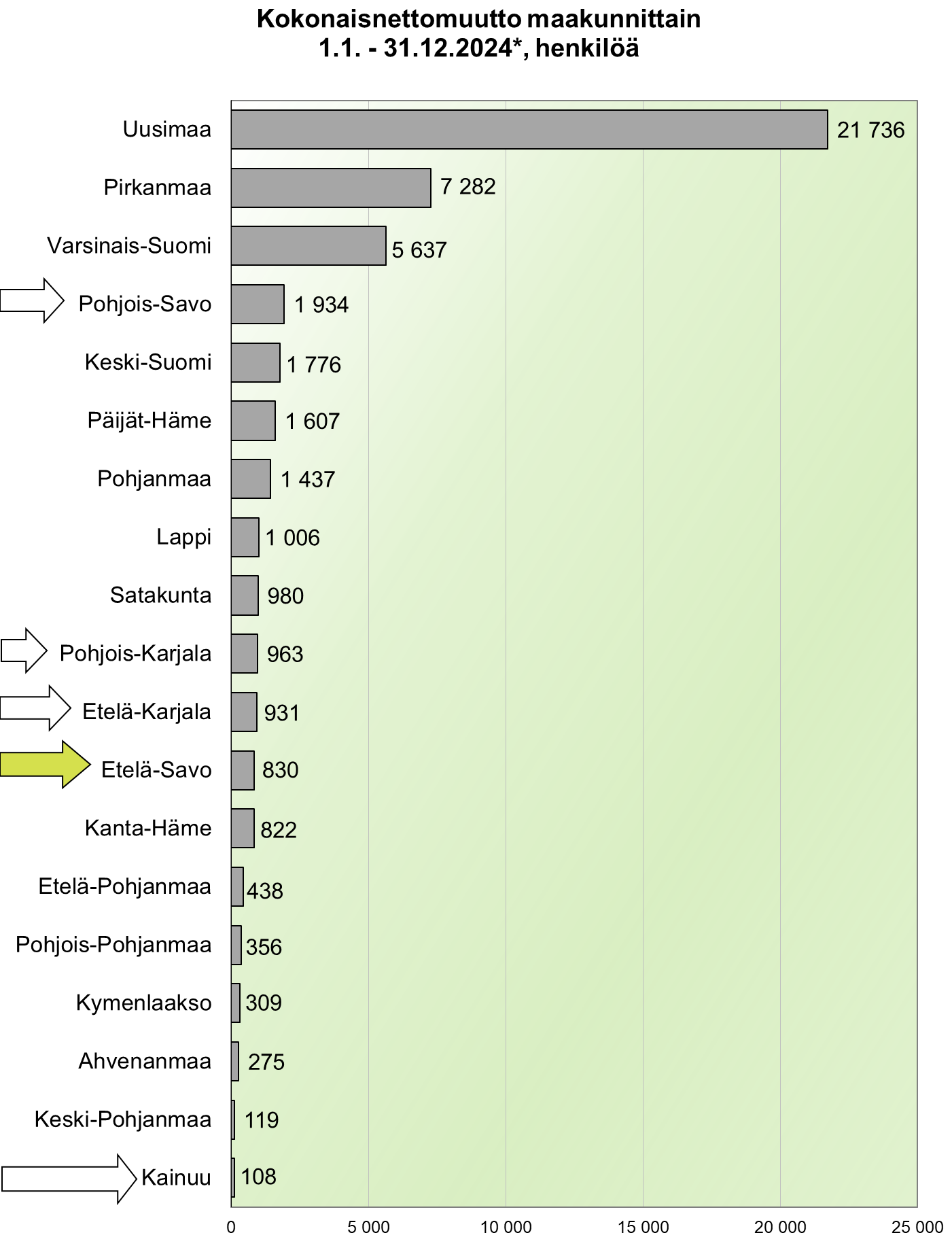 *ennakkotieto
Lähde: Tilastokeskus, 1.1.2024 aluejako								                   päivitetty: 23.1.2025/ jk